Motion Space TSにおける動作生成手法の提案‐シミュレーションによる動作検証‐
室蘭工業大学　情報電子工学系学科
認知ロボティクス研究室
挾間重直
背景
近年，一般家庭などへ向けたロボットの普及が望まれている
専門知識を持たない人が動的環境でロボットを扱う
ロボットの動作指示が容易
ロボットが環境の変化に合わせた動作を実行可能
上記を対象とした手法の１つ
Motion Space
先行研究：Motion Space
利用者がロボットを操作して動作を教え，ロボットがその動作を再現する手法
教示動作に対して，センサ情報（自身の状態と周囲の環境)を認識し，動きの知識を作成する
動きの知識を基にセンサ情報を認識することで動作を行う
Motion Space全体の
プロセス
センサ情報
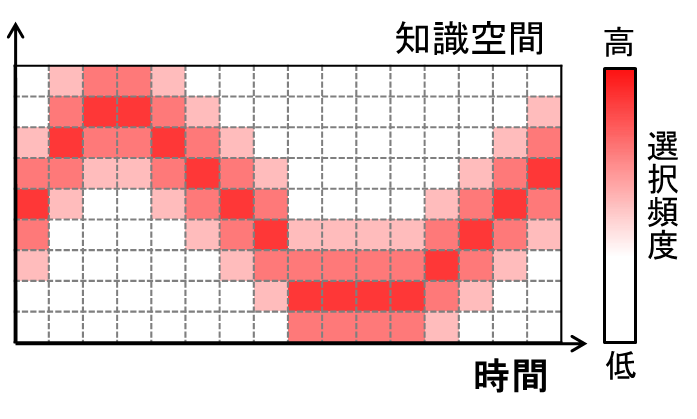 センサ情報
センサ情報
センサ情報
生成動作
教示動作
教示動作
利用者の操作
時間
時間
時間
知識空間(動きの知識)
動作
セル
センサ情報
高
選択頻度
セル
低
時間
複数センサの多次元知識空間
１センサの２次元知識空間
動作知識化・動作生成
動作知識化
教示動作から知識空間に動きの知識を形成する
動作生成
自身の状態と知識空間から動作を生成する
ロボットの状態
教示動作群
動作生成
動作知識化
高
センサ情報
センサ情報
センサ情報
センサ情報
選択頻度
時間
低
時間
時間
時間
Motion Spaceの問題点
知識空間(動きの知識)に時間軸(動作経過時間)を用いていた
時間軸の最大値を設定する必要
同じ動作でも時間が異なると別の知識になり，教示動作を生成できない
時間軸の最大値
高
センサ情報
センサ情報
高
動作１
選択頻度
選択頻度
動作１’
時間
知識化不可能
低
低
時間
時間軸を用いない知識空間と利用法　　　　Motion Space TS
Motion Space TS概要図
Motion Space TS
ロボット
動作知識化部
ロボットの状態
知識空間
アクチュエータ
センサ
ロボットの動作
動作生成部
ロボットの状態
環境
ロボットの動作
ロボットの状態
利用者
動作知識化動作生成
共通情報
動作指示
知識空間の構成
時間軸を用いない知識空間の構成
時間軸の代わりに状態の前後関係を表現する
センサの時間微分を用いる
Motion Space
Motion Space TS
センサ情報
高
高
センサ情報
選択頻度
選択頻度
低
低
時間
センサの時間微分
動作知識化・動作生成
高
動作知識化
動作生成
選択頻度
低
知識空間
センサ値入力
センサ出力
動作知識化
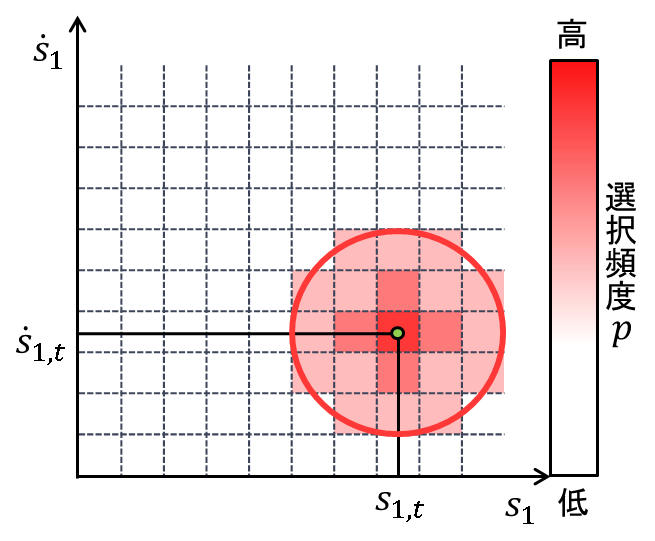 入力した状態を中心に選択頻度を加算する
選択頻度は円の中心に近いセルほど高い
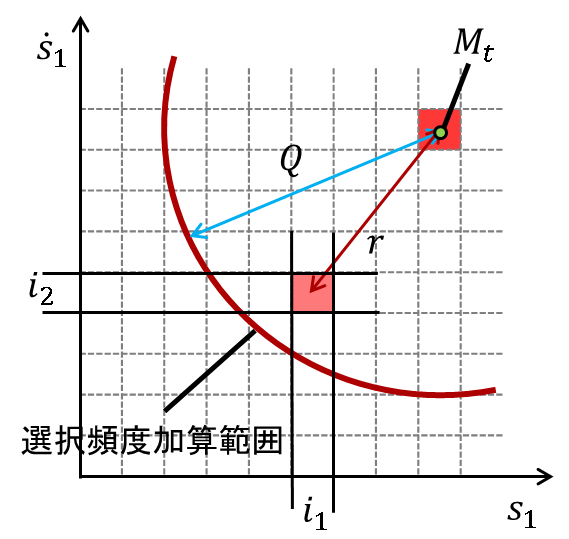 Motion Space TS概要図
Motion Space TS
ロボット
動作知識化部
ロボットの状態
研究対象
知識空間
アクチュエータ
センサ
ロボットの動作
動作生成部
ロボットの状態
環境
ロボットの動作
ロボットの状態
利用者
動作知識化動作生成
共通情報
動作指示
目的
Motion Space TSの動作生成手法を提案し，シミュレーションにおいて知識空間から動作生成を行う
アプローチ
知識空間からロボットの動作を生成する
生成したい動作
選択頻度の高い状態へ引きつけられる動作
ロボットの実動作との差や外乱からの無理のない動作
知識空間上に仮想の球を用意し，上記を考慮した力を与えることで運動を行い，ロボットの動作を生成する
知識空間からの引力
Motion Spaceの動作生成
　１対１：他の周辺セルの選択頻度からの力を無視している
提案する動作生成
　１対n：周辺のセル全てから力を受ける
Motion Space
Motion Space TS
高
選択頻度
低
t
動作生成部概要
動作生成部の役割
入力されたロボットの状態から知識空間上で仮想球運動を行い，次時刻の状態を出力する
知識空間
アクチュエータ
動作生成部
動きの知識
センサ
動作
現状態
動作生成手法のプロセス
入力されたセンサ情報による現時刻の状態点に対し，仮想球を配置

仮想球が受ける知識空間からの仮想引力のベクトルを計算

仮想球が受ける1時刻前の状態点からの運動ベクトルを計算

現時刻の状態点に2.と3.の合成ベクトルを与え，次時刻の状態点を決定
動作生成プロセス１.２.
各セルからの引力
対象セルと現状態の離れ
対象セルと現状態に選択頻度の差
2種類の要素で知識空間からの力を決定する
現状態周辺の１セル
知識空間上の距離
高
１セルからの仮想的な引力
選択頻度
現状態からの離れ
力を受ける範囲－知識空間上の距離
×
現状態のセルが持つ選択頻度値と
周辺の1セルが持つ選択頻度値の差
－
低
力を受ける範囲
動作生成プロセス３.
ロボットの実動作の考慮
取得した現状態と１時刻前の状態から仮想球の速度を求めることで，仮想球でロボットの実際の動作を考慮した次時刻の状態を決定する
知識空間からの力
センサ情報
選択頻度の高いセル
次状態への総合的な力
無理のない動作
１時刻前の予定動作
実動作の考慮
取得した現状態
センサ情報の時間微分
実動作
1時刻前の状態
動作生成プロセス４.
仮想球運動計算式
対象セル
探索範囲
シミュレーション実験
実験目的
提案した動作手法によりMotion Spaceの問題点が解決できることをシミュレーションで検証する．

周期動作の知識空間から動作を生成し，再現性を確認

先行研究の出力動作の再現性と比較
実験設定
ロボットの身体はアクチュエータ１つと角度センサの構成
ロボット内部の指令形式は目標角度と時間
知識空間はアクチュエータの角度，角速度(平均)が状態軸の空間を使用
実験対象
角度
角度
角速度
教示動作
教示動作
生成動作
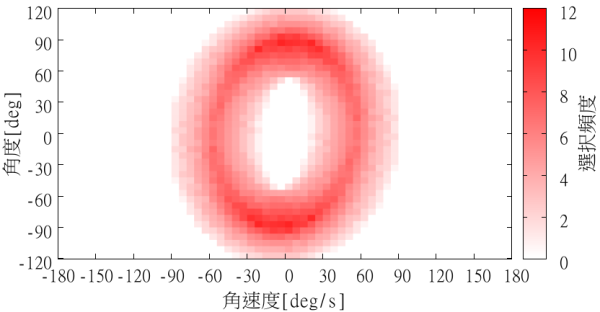 利用者の操作
時間
時間
時間
Motion Space TS
シュミレーション概要図
知識空間
提案手法
ロボットの動作
動作生成部
ロボットの状態
ロボット
アクチュエータ
センサ
ロボットの状態
ロボットの動作
シミュレータ
環境
ロボットへの動作指令
パラメータ設定
実験1入力：知識空間
開始が異なる同周期動作による知識空間
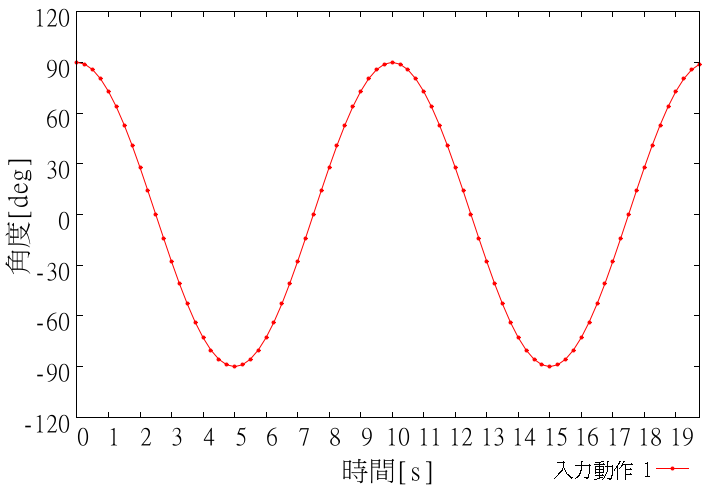 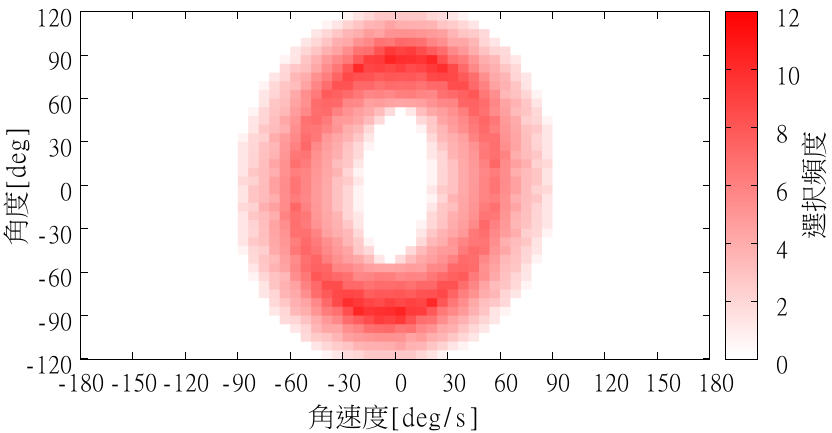 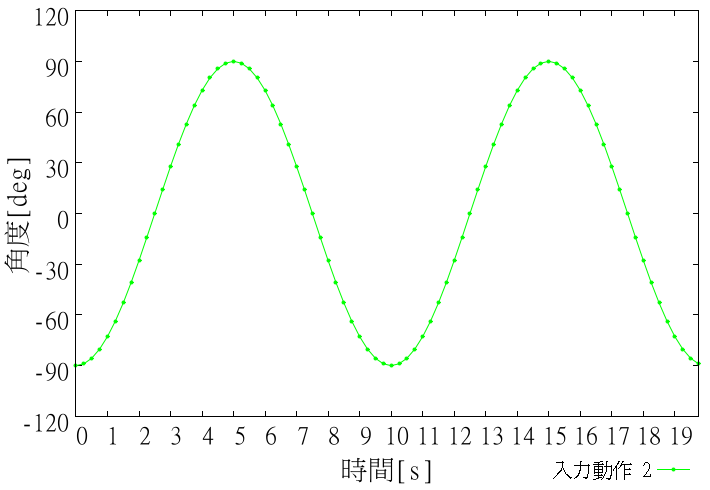 動作生成に用いる知識空間
実験結果
初期角度90°から生成した出力動作１
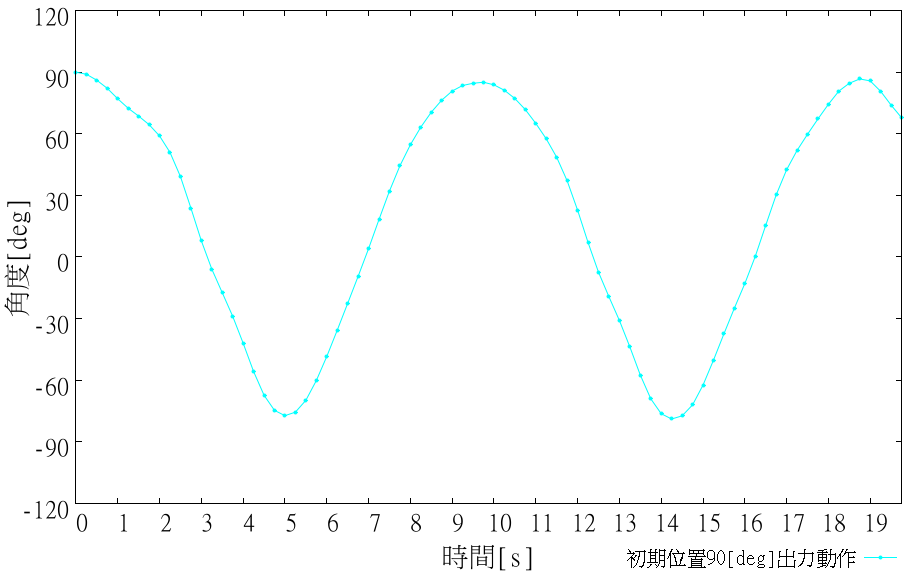 実験結果
知識空間上の出力動作１
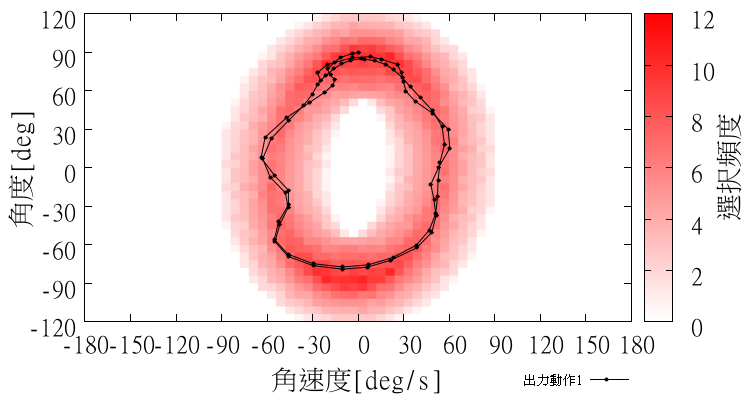 実験結果
初期角度-90°から生成した出力動作２
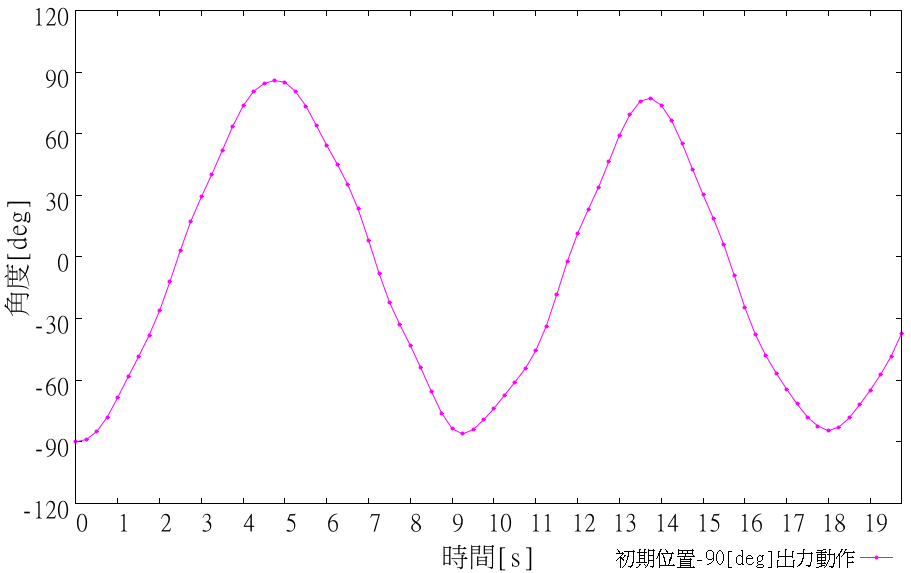 実験結果
知識空間上の出力動作２
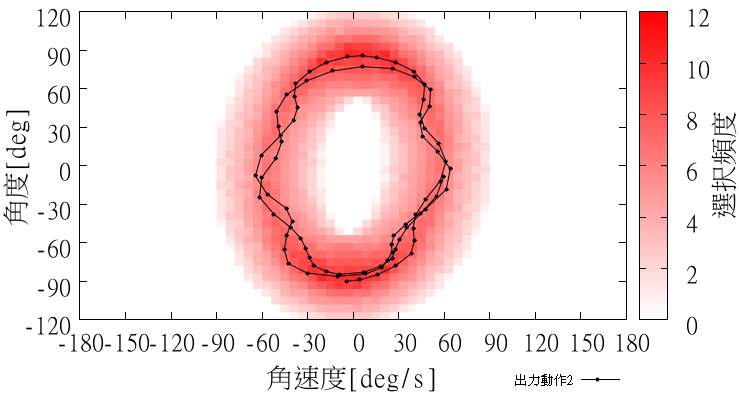 比較１：初期値90[deg]の入出力
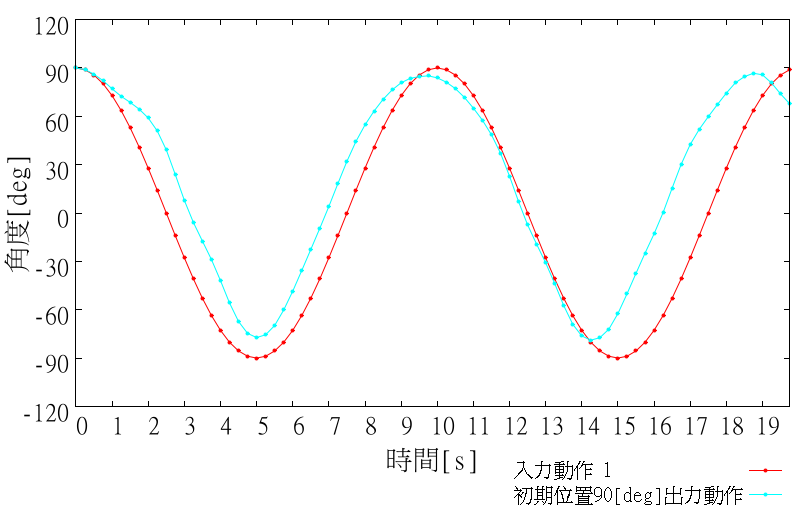 各サンプリングの差分の値　最大値71.0599　最小値0.480034
　　　　　　　　　　　　　　　　　　平均27.38901
比較２：初期値90[deg]の入出力
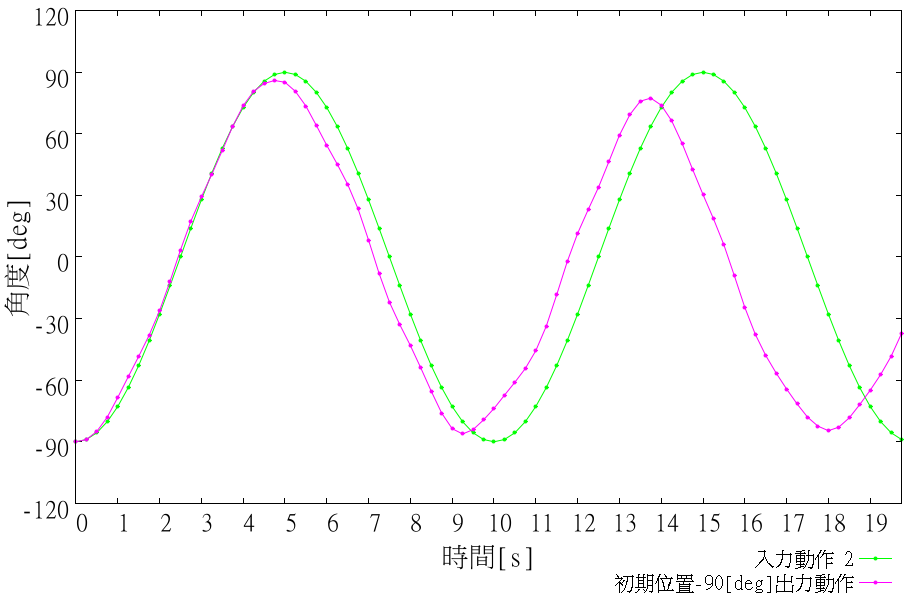 各サンプリングの差分の値　最大値101.248　最小値0.020298
　　　　　　　　　　　　　　　　　　平均27.38901
比較３：比較対象
入力動作１のMotion Space知識空間から生成した動作
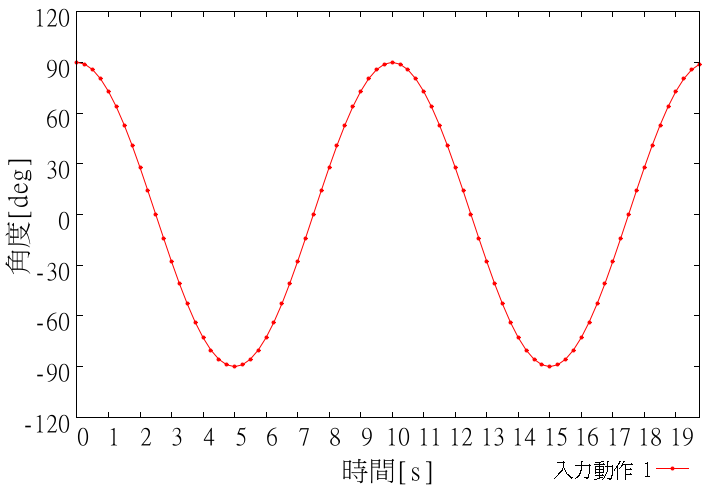 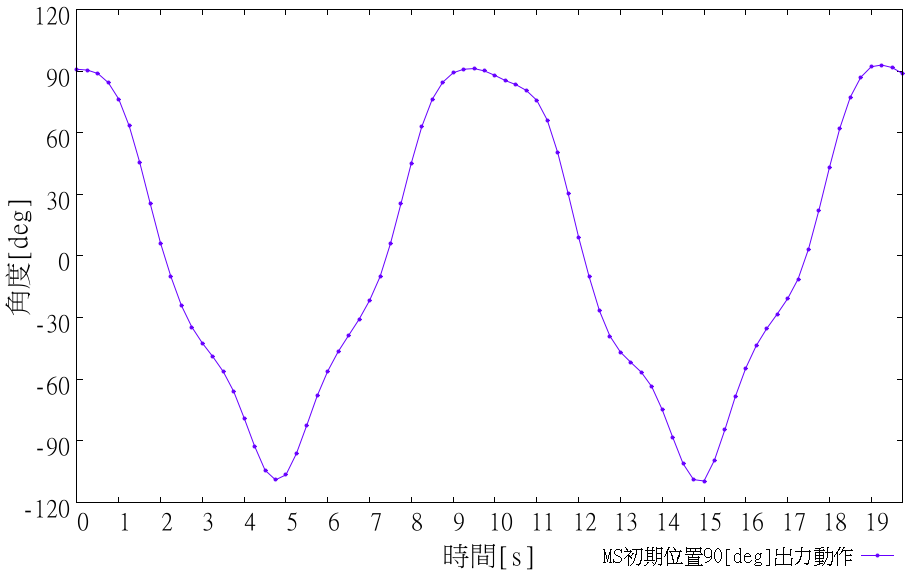 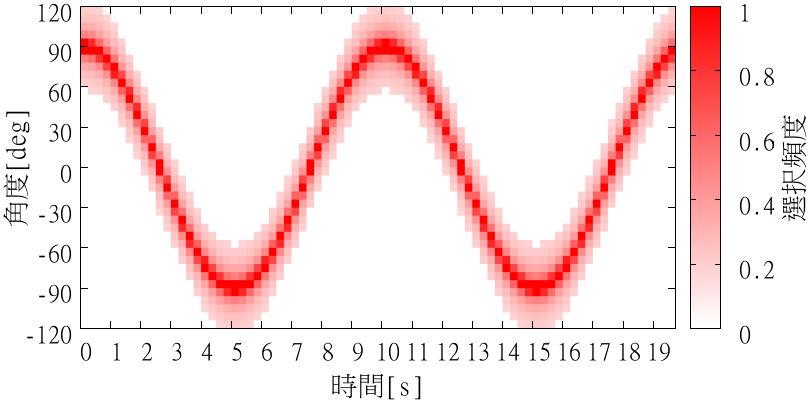 比較３：結果
入力動作１とMS出力とMSTS出力の比較
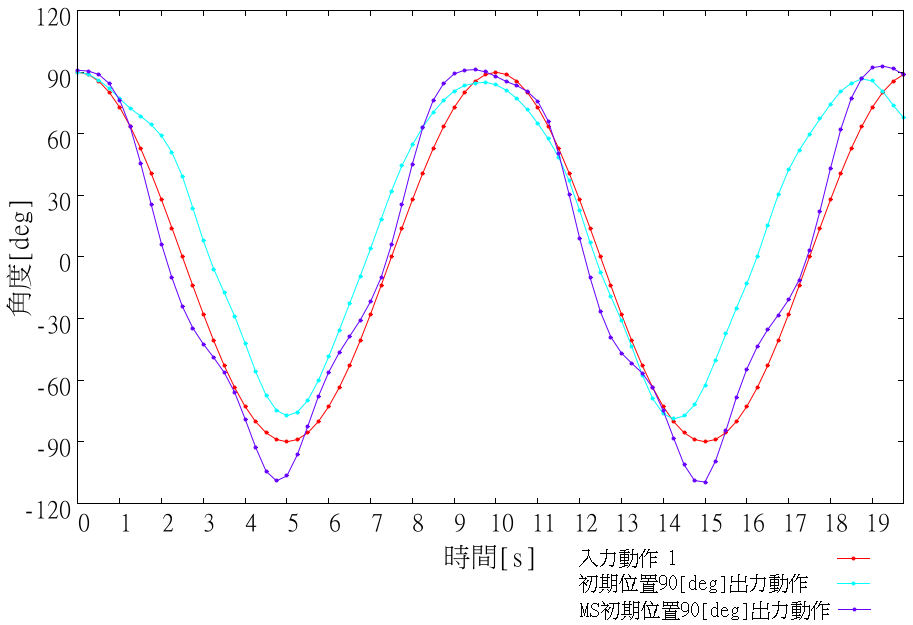 各サンプリングの差分の絶対値　最大値26.74668　最小値0.010402
　　　　　　　　　　　　　　　　　　　　　平均11.65314
まとめ
周期動作の知識空間から周期動作を生成できた

MS出力と比較して
入力動作を超える振幅の生成がなく，ロボットの身体へ負荷をかける動作を起こす可能性が減少


提案した動作生成手法で時間軸のない知識空間から動作を生成できた
今後の予定
動作の再現性の向上
入力動作に対して周期の速さが目立つ
選択頻度の高い部分と低い部分で受ける力の差にバランスをとる
複数動作への対応性向上
パラメータ調整の手間を防ぐ



動作知識化の工夫
以上で発表を終了します

ご清聴有難うございました
シュミレーション概要図
提案手法
動作知識化
動作生成
動作知識化部
ロボットの状態
ロボットの動作
動作生成部
ロボットの状態
ロボット
アクチュエータ
ロボットの状態
ロボットの動作
センサ
ロボットの状態
シミュレータ
環境
実験概要図
提案手法
動作知識化部
選択頻度加算
動作生成部
仮想球
運動生成
シミュレータ
ロボット
指令値
変換
※環境による
変化なし
環境
動作知識化部のプロセス
各時刻に入力される状態を知識空間内の状態点として扱う
状態点が含まれるセルを中心に円状の範囲に選択頻度を与える
選択頻度は円の中心に近いセルほど高く与えられる
高
選択頻度
低
仮想球運動の計算
探索範囲
選択頻度が一番高いセル
シミュレーションのシステム設定
ロボット
アクチュエータ
ロボットの状態
(角度,角速度)
動作知識化部
センサ
知識空間
動作知識
動作知識
ロボットの状態
(角度,角速度)
動作生成部
行動
ロボットの次状態
(角度,角速度)
環境
動作知識化・動作生成
サンプリングタイムごとにセンサ値に対応するセルとその周囲に選択頻度を与える．
高
出力
入力
選択頻度
低
センサ値入力
選択頻度が与えられたMotion Space
アクチュエータへの出力値
動作知識化部
動作知識化のプロセス
各時刻の状態を基にMotion Spaceに頻度を蓄積する．
高
選択頻度
低
問題点
位相のみが異なる複数の周期動作が全く別の動作として知識化される．
動作1
動作1’
高
ロボットの状態
ロボットの状態
動作知識化
選択頻度
時間
時間
低
動作知識化・動作生成
動作知識化
ロボットの状態をに対応するセルを中心に選択頻度を与える
動作生成
入力された状態値から選択頻度の高い次状態を考慮した次状態を出力する
ロボットの動作
動作知識化
動作生成
高
ロボットの状態
ロボットの状態
ロボットの状態
選択頻度
状態出力
時間
時間
時間
低
知識空間の構成
セル
動作知識化部のプロセス
入力した状態を知識空間内の状態点として扱う
状態点が含まれるセルを中心に円状の範囲に選択頻度を加算する
選択頻度は円の中心に近いセルほど高い

選択頻度を円状に与えることで時間軸が存在せずとも動きの知識を
軌跡として描くことができる
高
高
選択頻度
選択頻度
低
低
時間情報
時間情報は状態の前後関係を表現している
前後関係が
わかる
前後関係が
わからない
同じ状態として知識化される
高
動作知識化
選択頻度
入力
低
状態入力
Motion Spaceの問題点
同一周期の動作でも教示の開始時点の違いで異なる動作として知識化される
知識空間から教示意図の動作を生成できない
ロボットの状態
高
ロボットの状態
選択頻度
時間
低
時間
時間情報の代役
時間情報以外に状態の前後関係を表現できる値の検討

同じ状態でも前状態から
　の時間変化により，
　次状態を分類できる

時間微分した状態値を
　用いて状態を細かく分ける
同じ状態への時間変化
異なる状態値
同じ状態として知識化される
入力
動作生成における仮想球運動
ロボットの状態
知識空間で仮想球の運動を行うことで，ロボットの次状態を出力する
仮想球の前運動と知識空間からの力で次状態に制限をかけることで，無理な動作を生成しない．
選択頻度の高いセル
知識空間からの力
仮想球へ働く総合的な力
無理のない動作
1時刻前の状態
仮想球の前運動からの力
現状態
時間
仮想球の前運動
提案手法部分(Motion Space TS)
動作知識化
状態値が入力され，知識空間に動作知識を与える
動作知識化部
知識空間
提案部分
知識空間
動作生成
入力された状態値と動作知識から次状態を出力する
動きの知識
動作生成部
動きの知識
Motion Space TS
動作生成を研究対象とする
研究対象
高
動作知識化
動作生成
選択頻度
低
知識空間
状態値入力
状態値出力